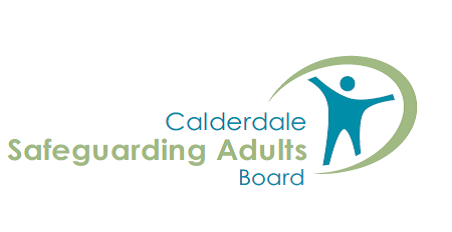 What will happen after reporting the concern?
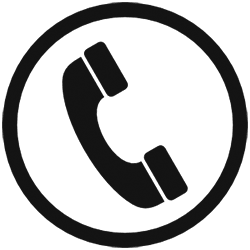 After someone has reported concerns to Gateway to Care about you


A professional will decide on what needs to happen to make you safe



This will include speaking to you about what YOU want to happen - this is called Making Safeguarding Personal
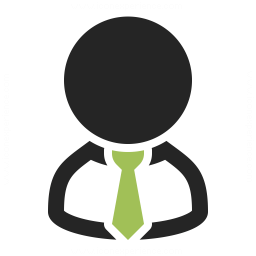 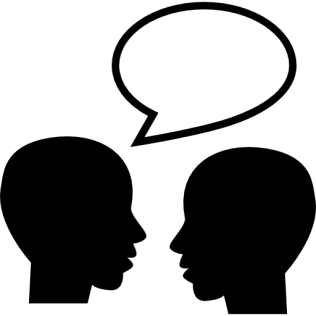 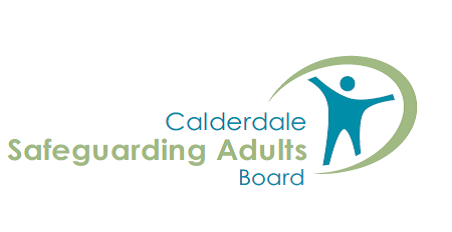 What will happen after you  report the concern?
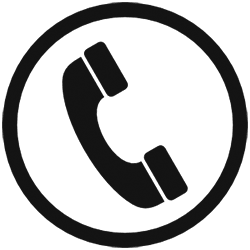 When you refer someone to Gateway to Care your concerns will be taken seriously.


A professional will decide on what needs to happen to make the Adult at Risk safe. 


This will include speaking to the Adult at Risk about what THEY want to happen - this is called Making Safeguarding Personal


You will be informed of the outcome 
i.e. if it meets criteria to be accepted as a safeguarding or not.
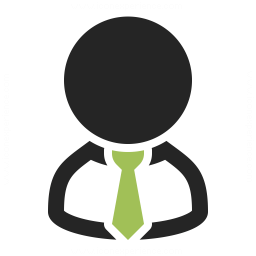 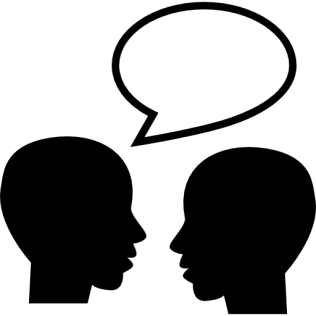 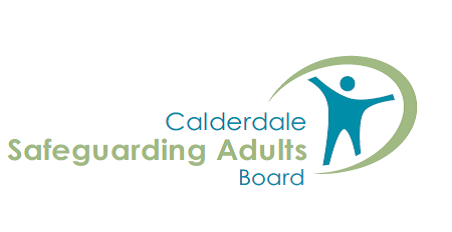 Making Safeguarding Personal (MSP)
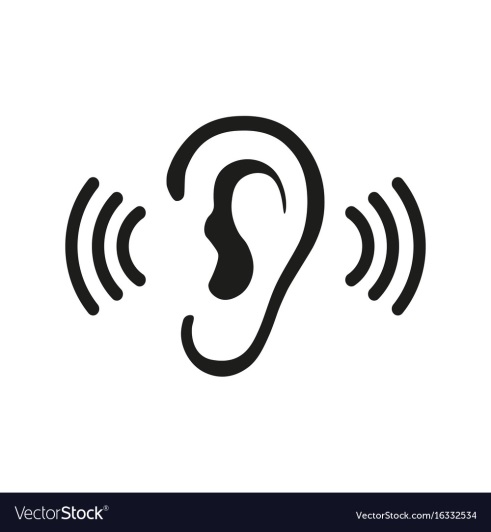 Making Safeguarding Personal means listening to the views, wishes, and feelings of the Adult at Risk. These are known as ‘Desired Outcomes’.

It is supporting the Adult at Risk in making their own choices to protect themselves and keeping them safe.
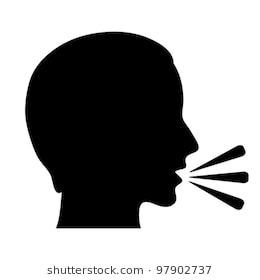 Have you spoken to the person?
What do they want to happen?
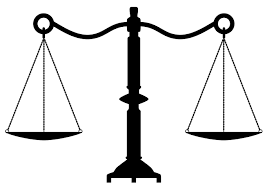 This will depend on whether the adult can make that decision (otherwise known as Mental Capacity).